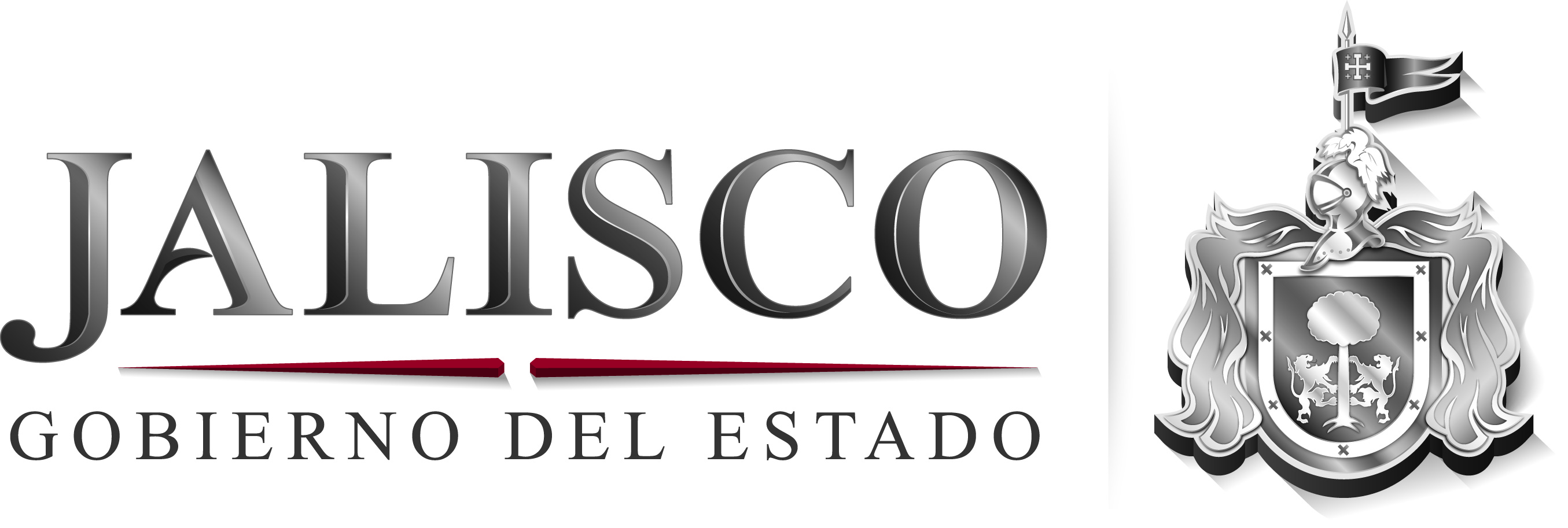 Presupuesto del Ejercicio del 2015
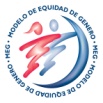 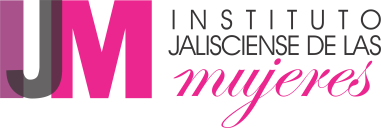 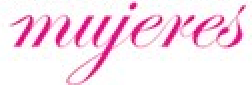 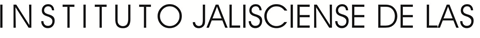 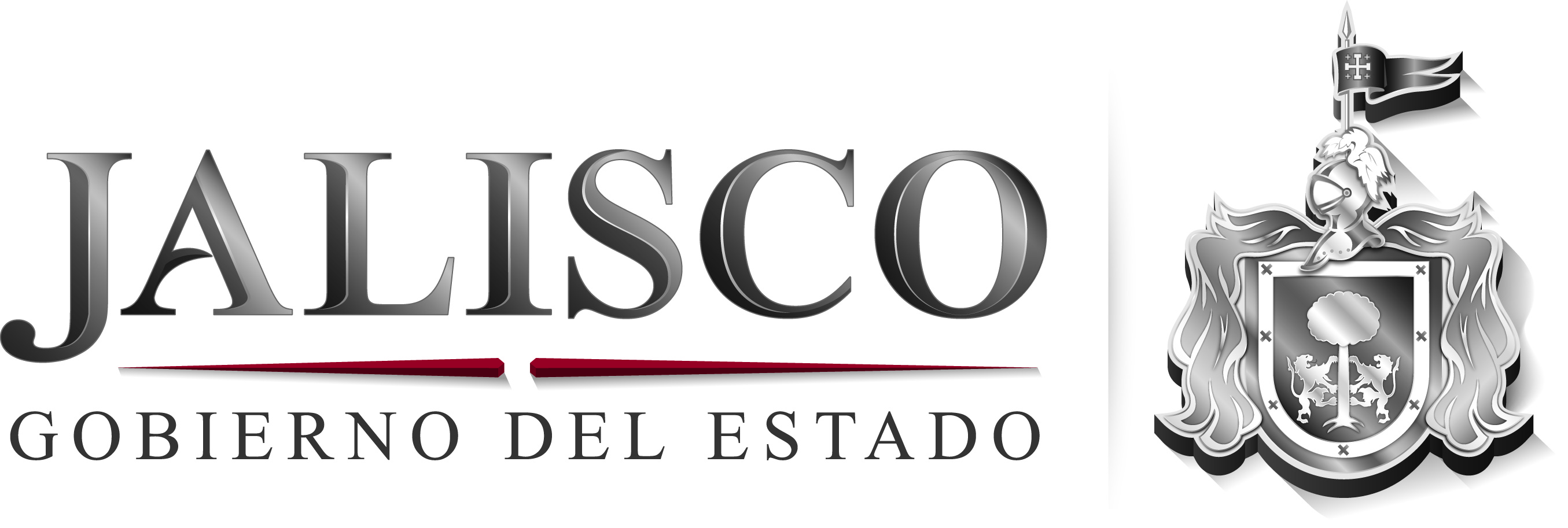 Presupuesto de Ingresos
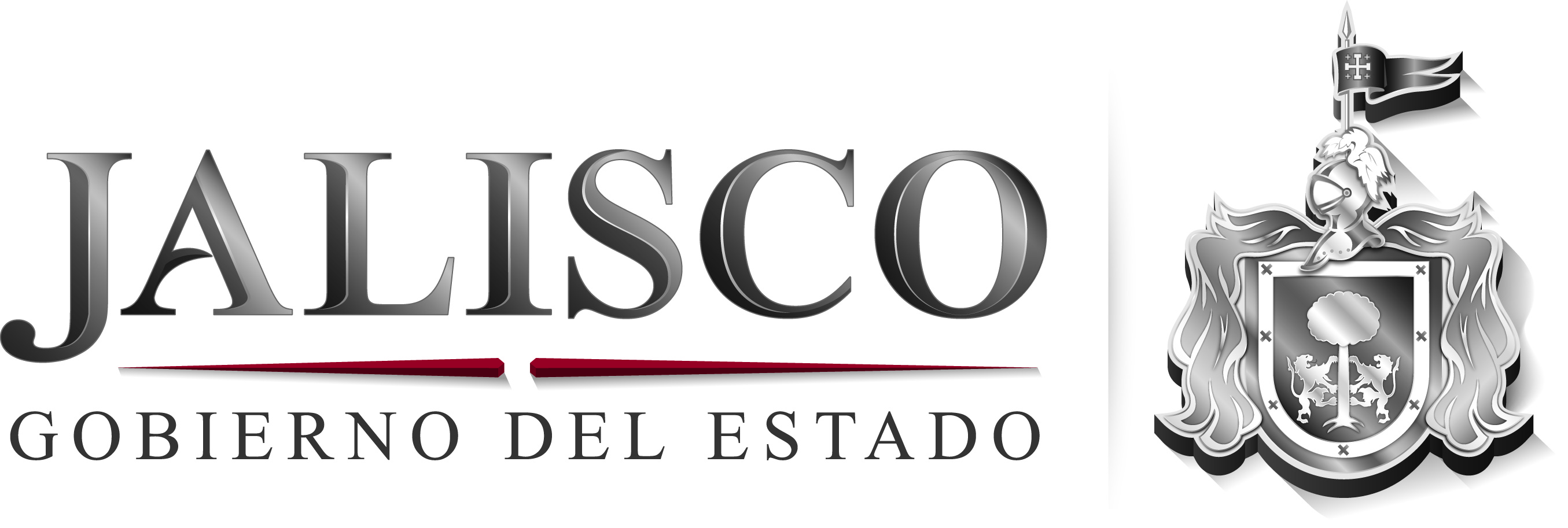 * Conforme al presupuesto de Egresos Publicado el día 30 de Diciembre del 2014.  en el periódico oficial “El Estado de Jalisco”.
Incluye un incremento del 3% con respecto al 2014.
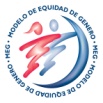 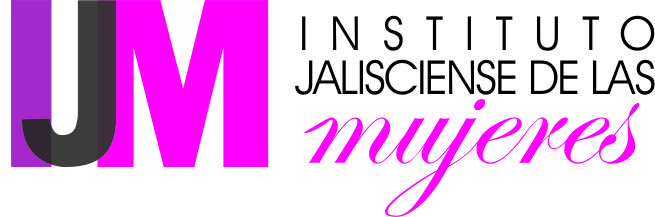 Presupuesto x Programas
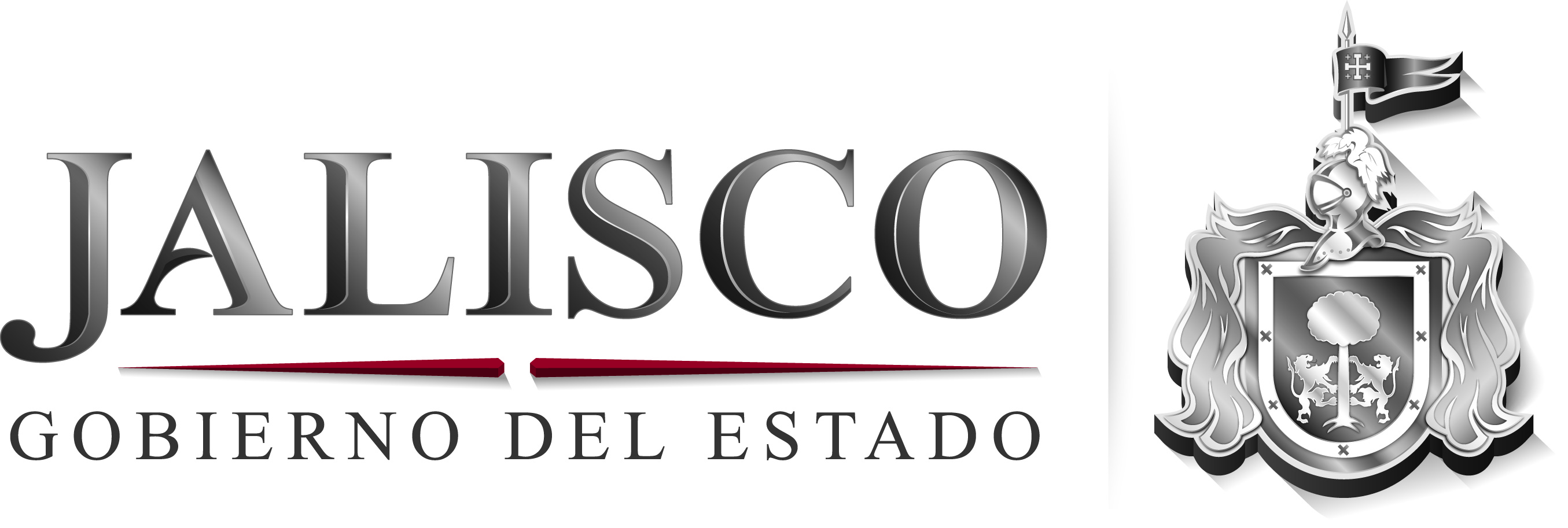 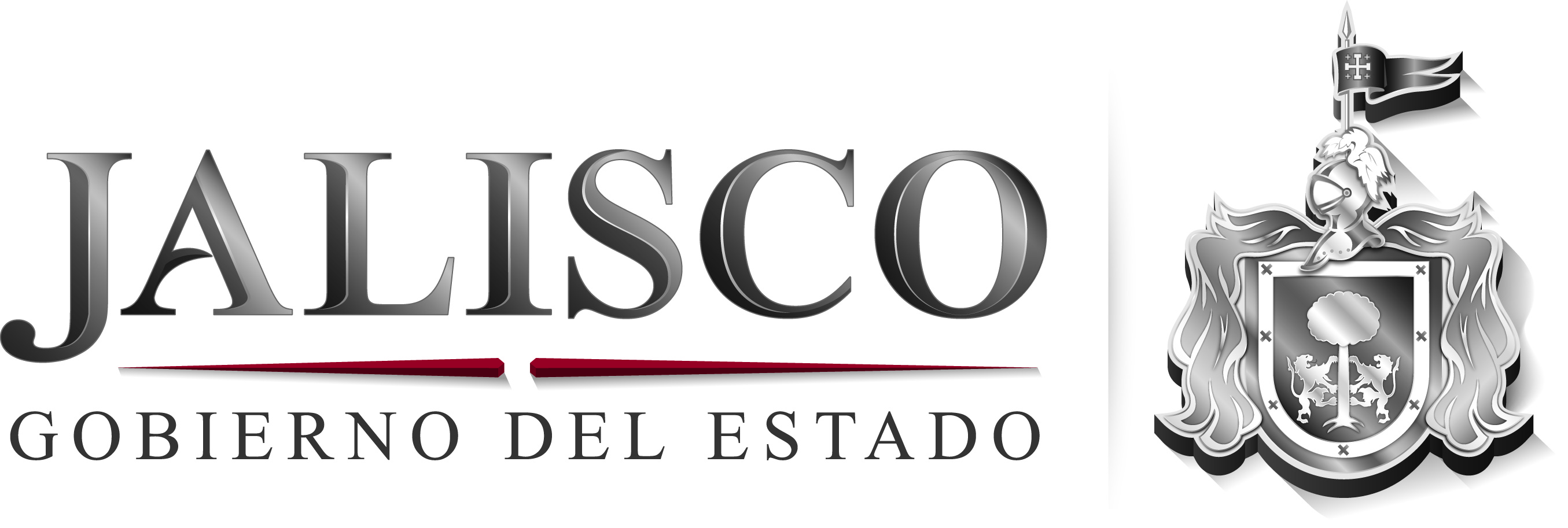 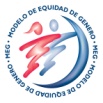 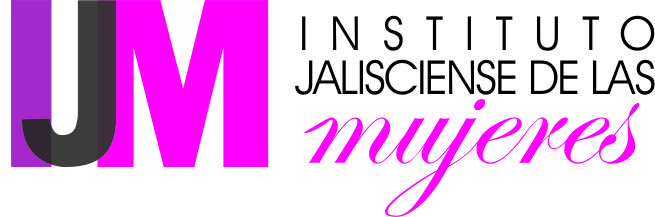 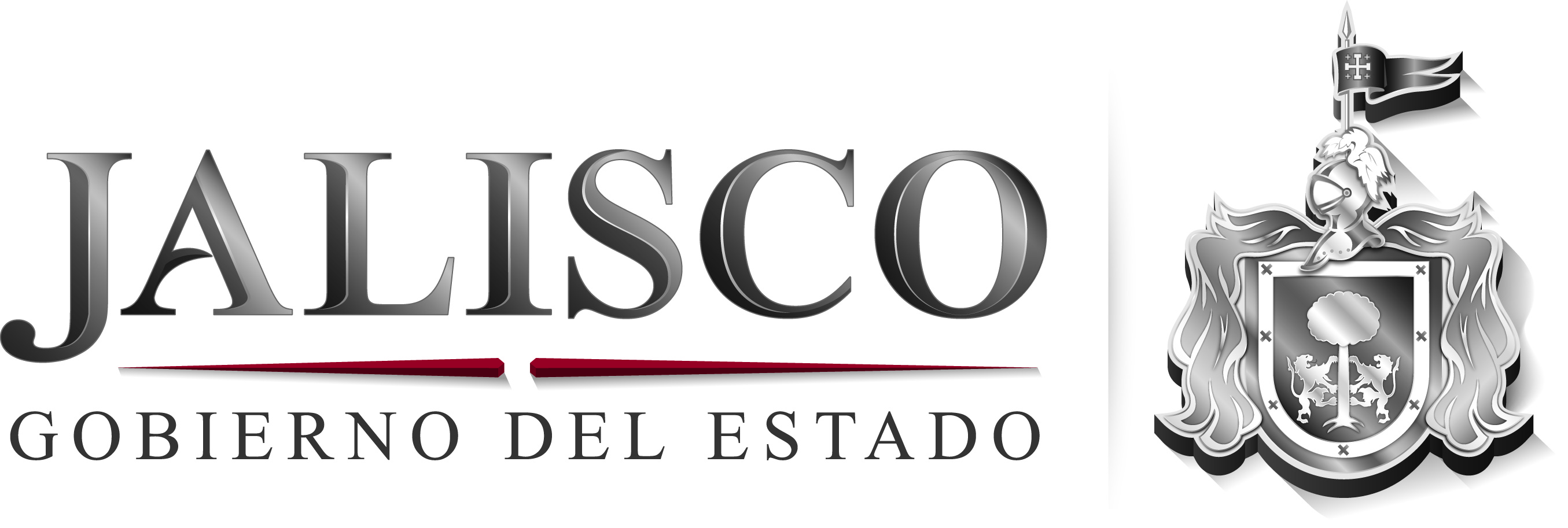 Presupuesto x Capítulos
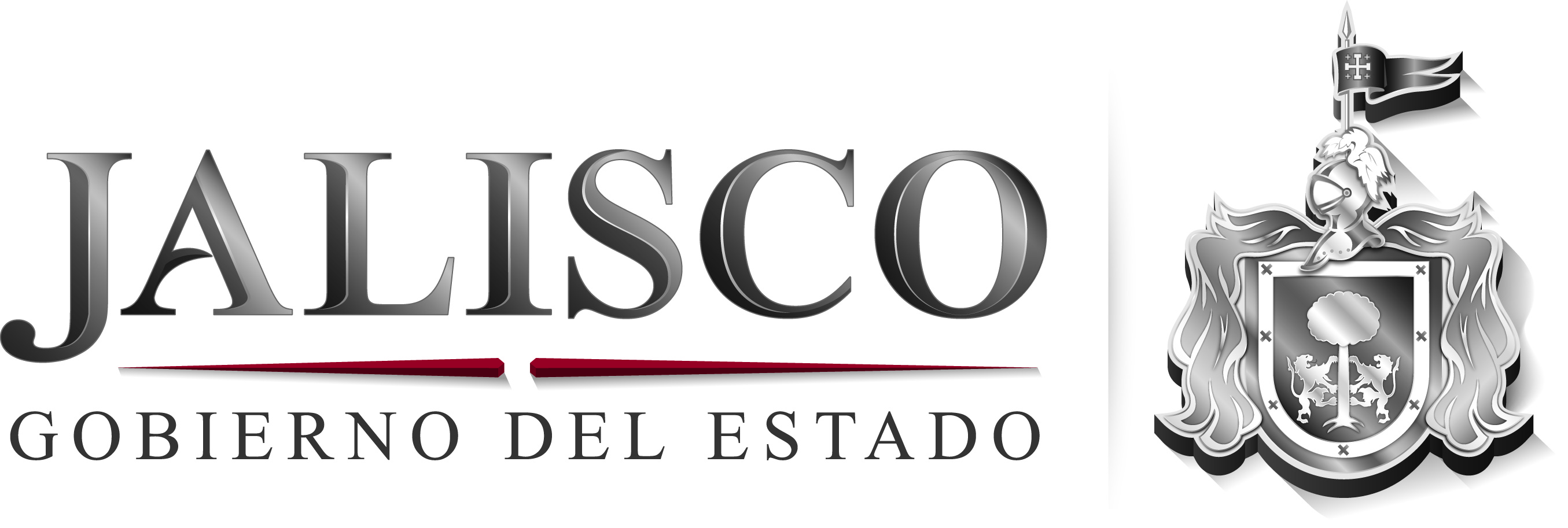 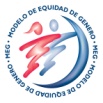 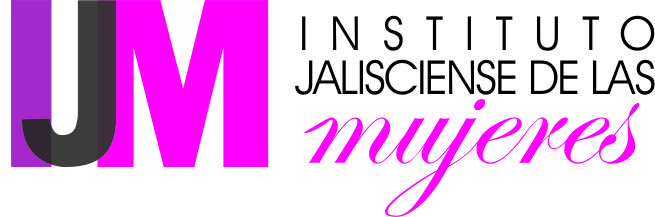 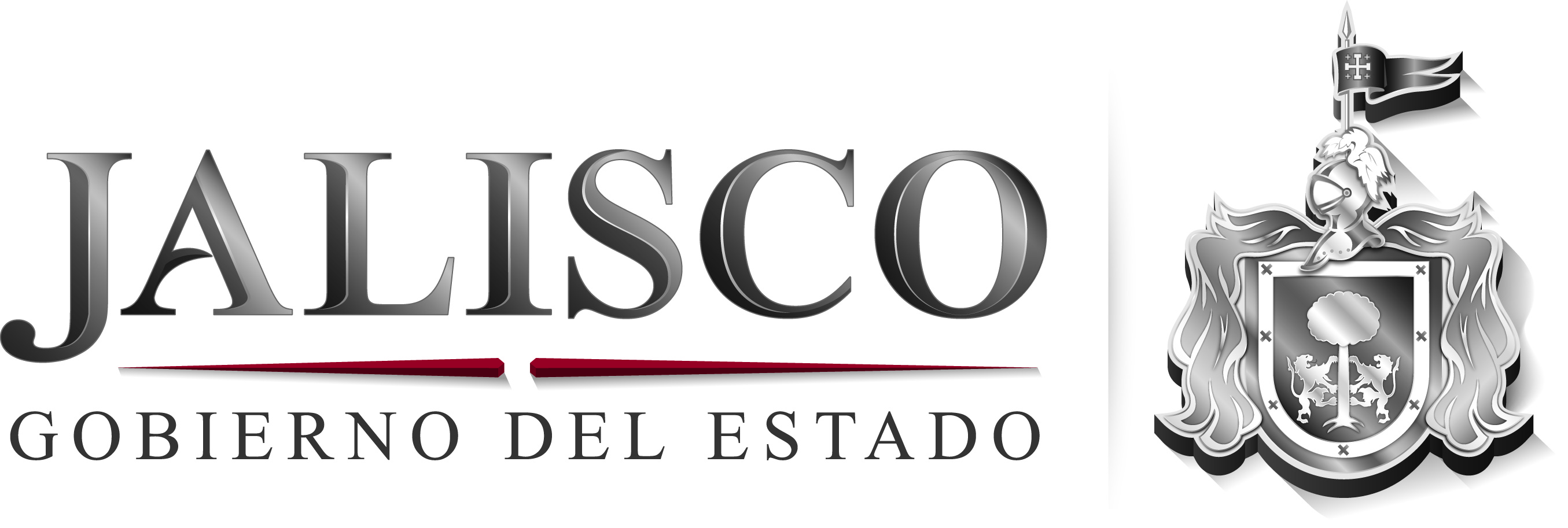 Presupuesto por Partidas
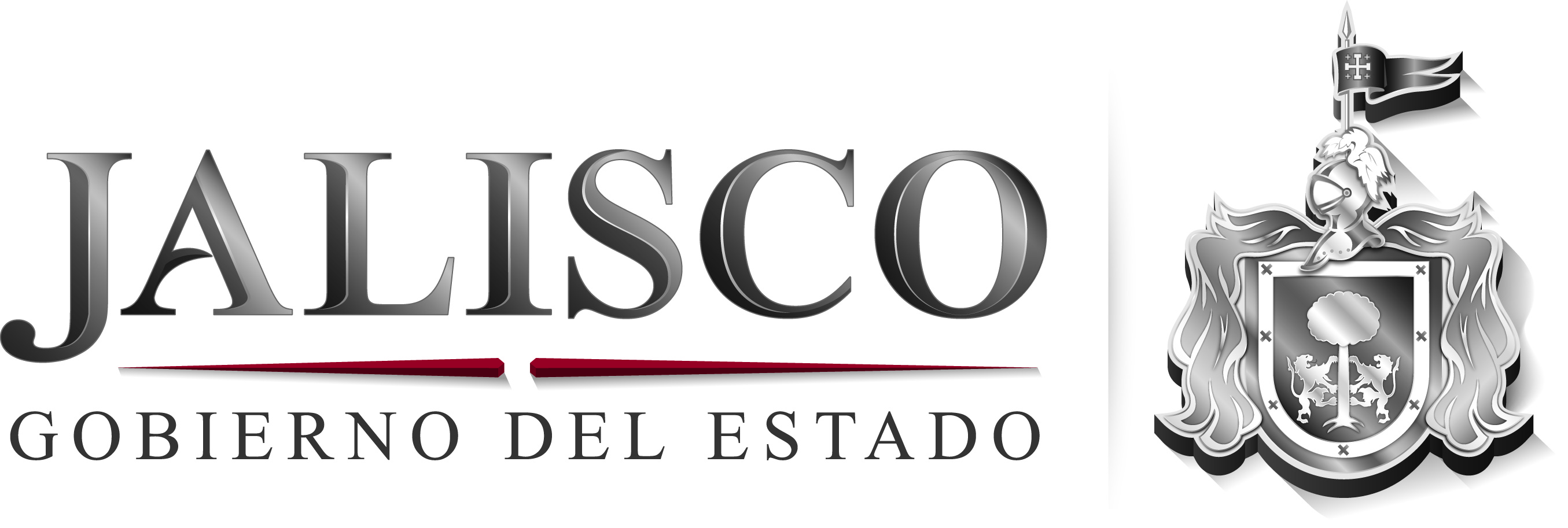 Detalle.
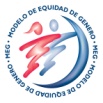 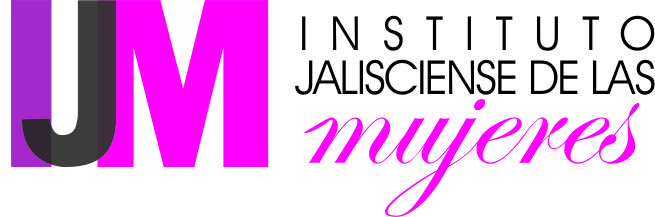 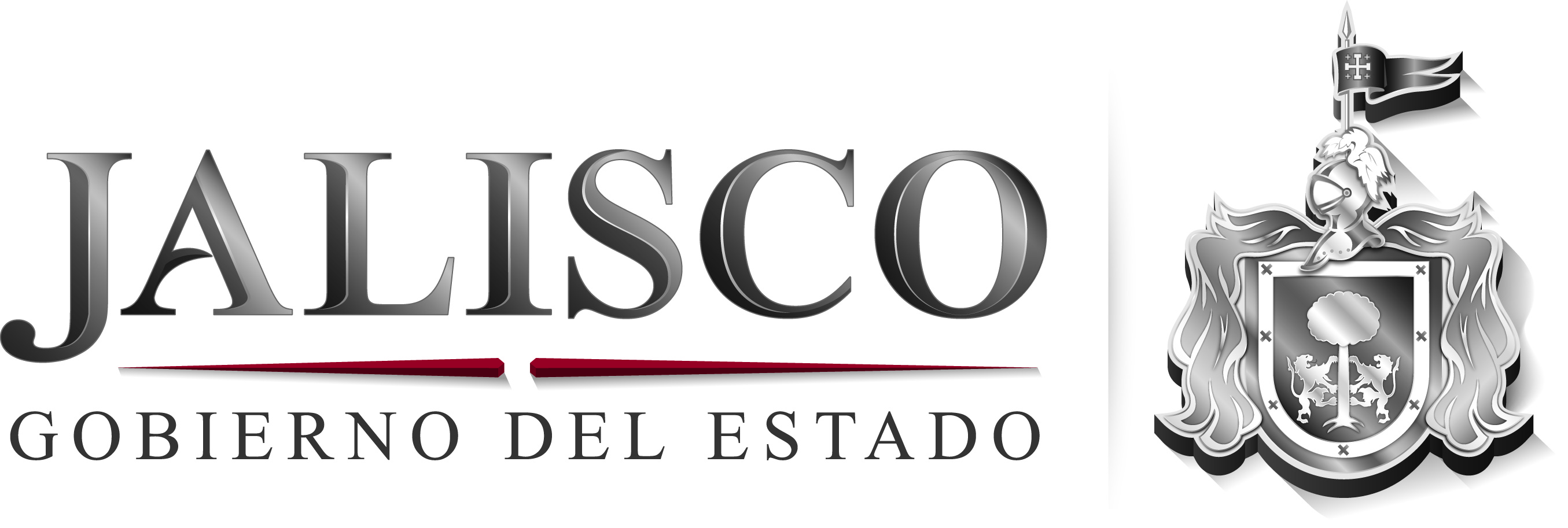 Presupuesto por Partidas
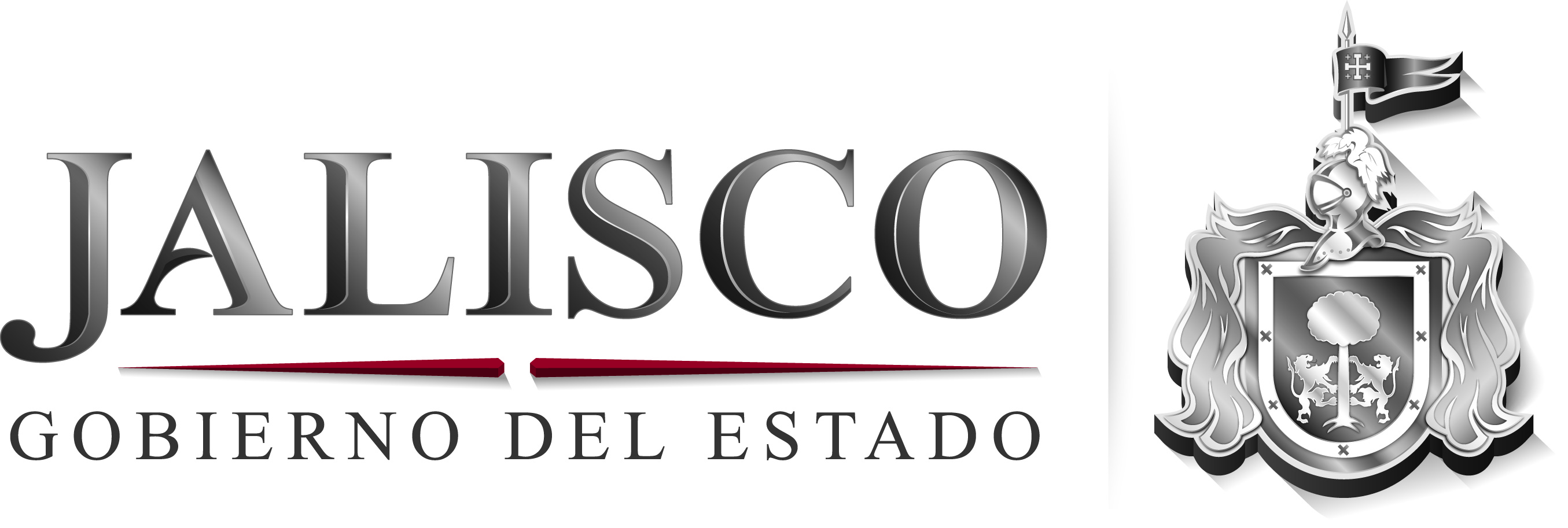 Detalle.
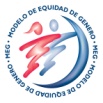 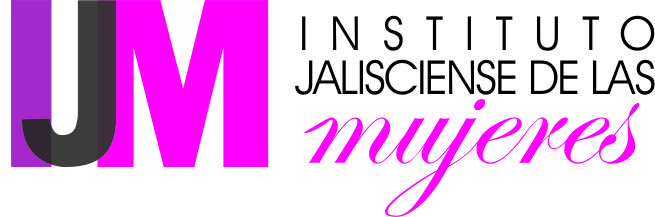 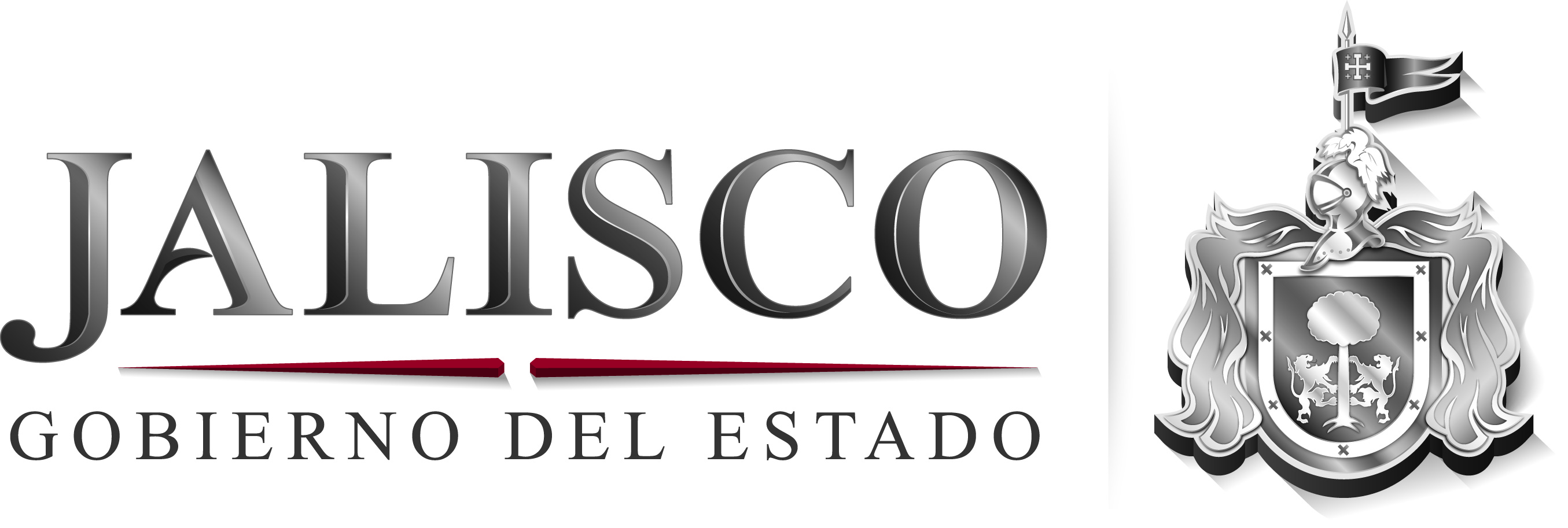 Presupuesto x partidas.
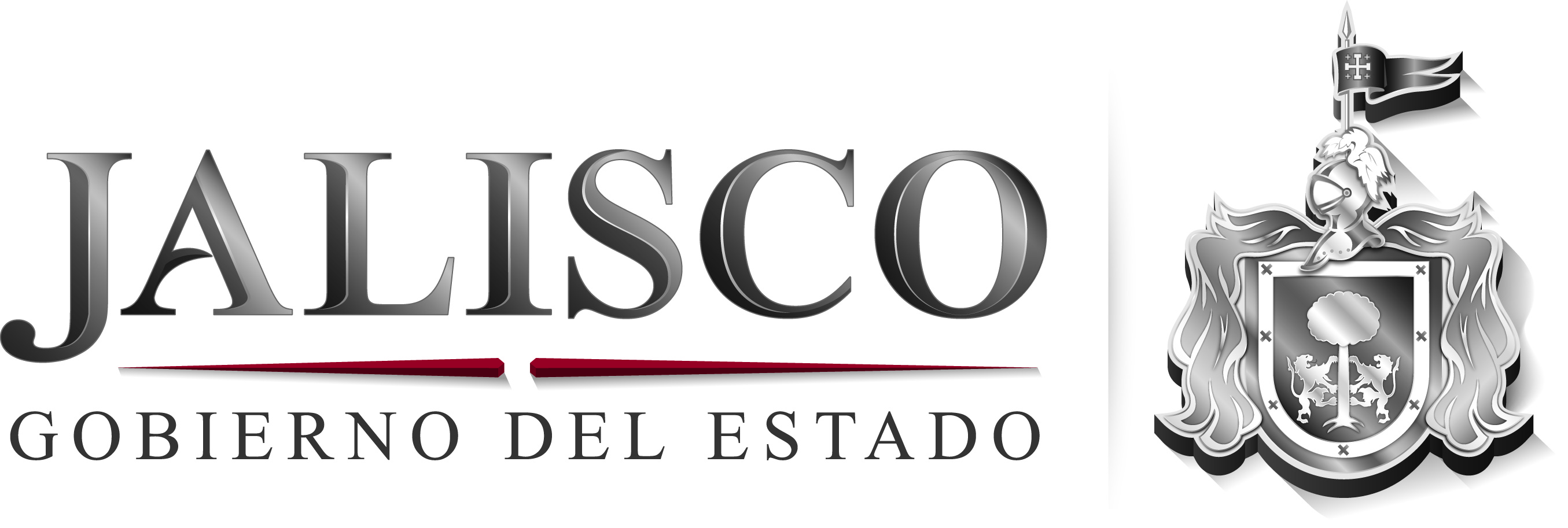 Detalle.
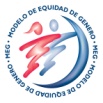 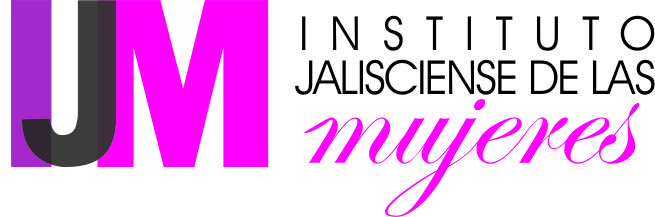 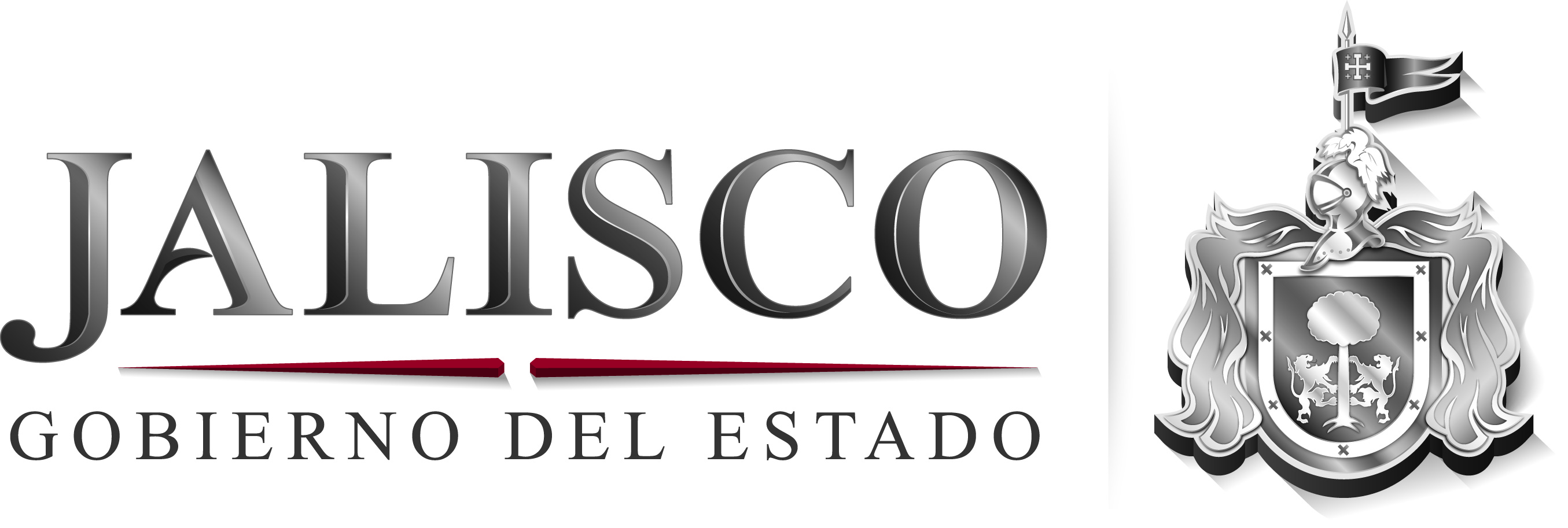 Presupuesto x partidas.
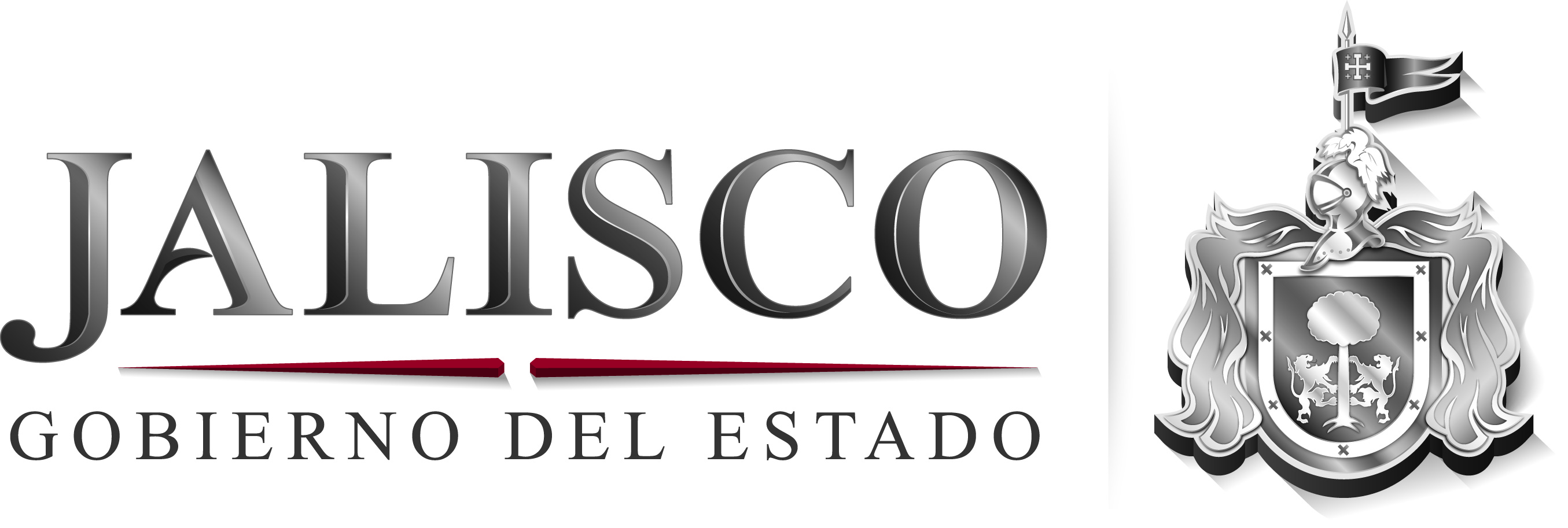 Detalle.
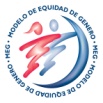 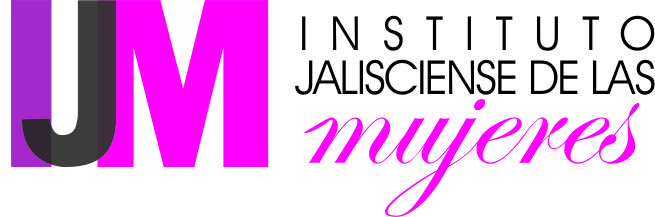 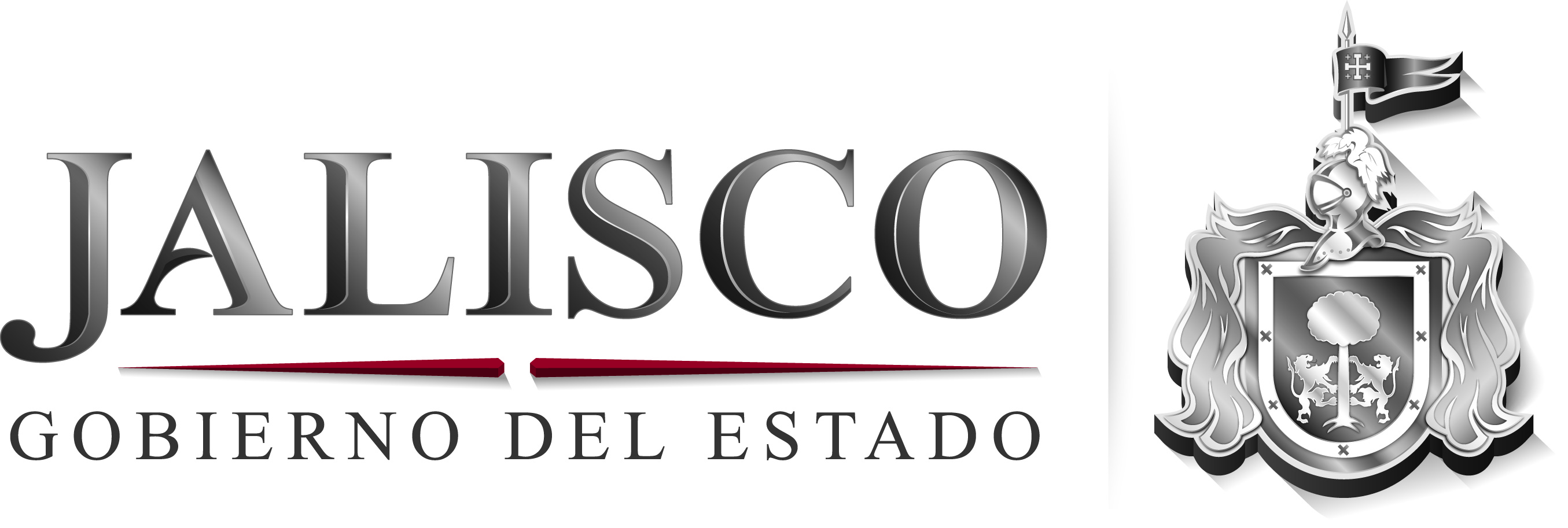 Presupuesto x partidas.
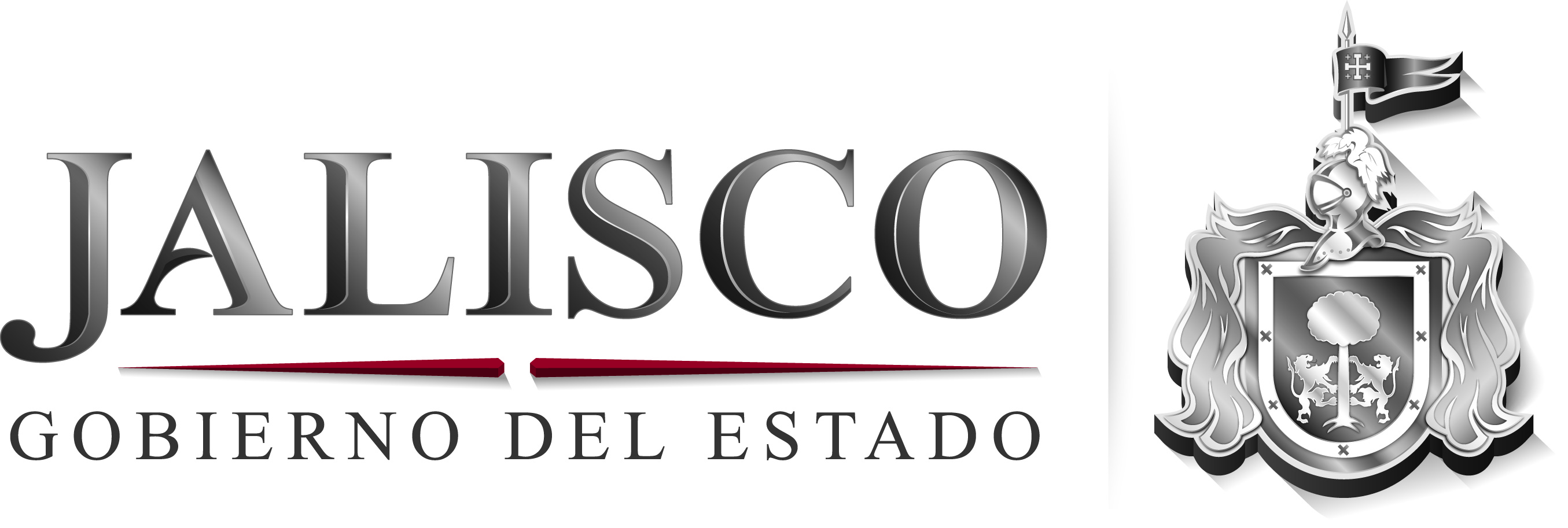 Detalle.
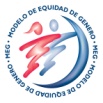 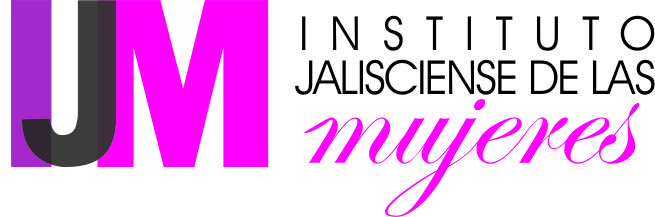 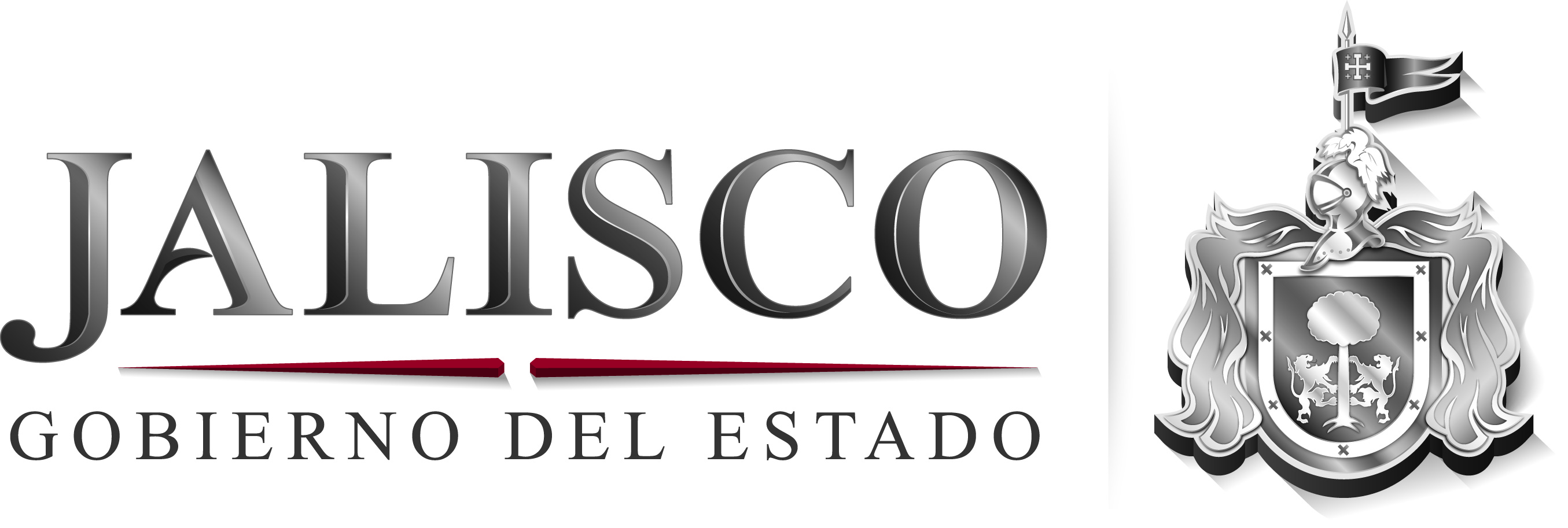 Presupuesto x partidas.
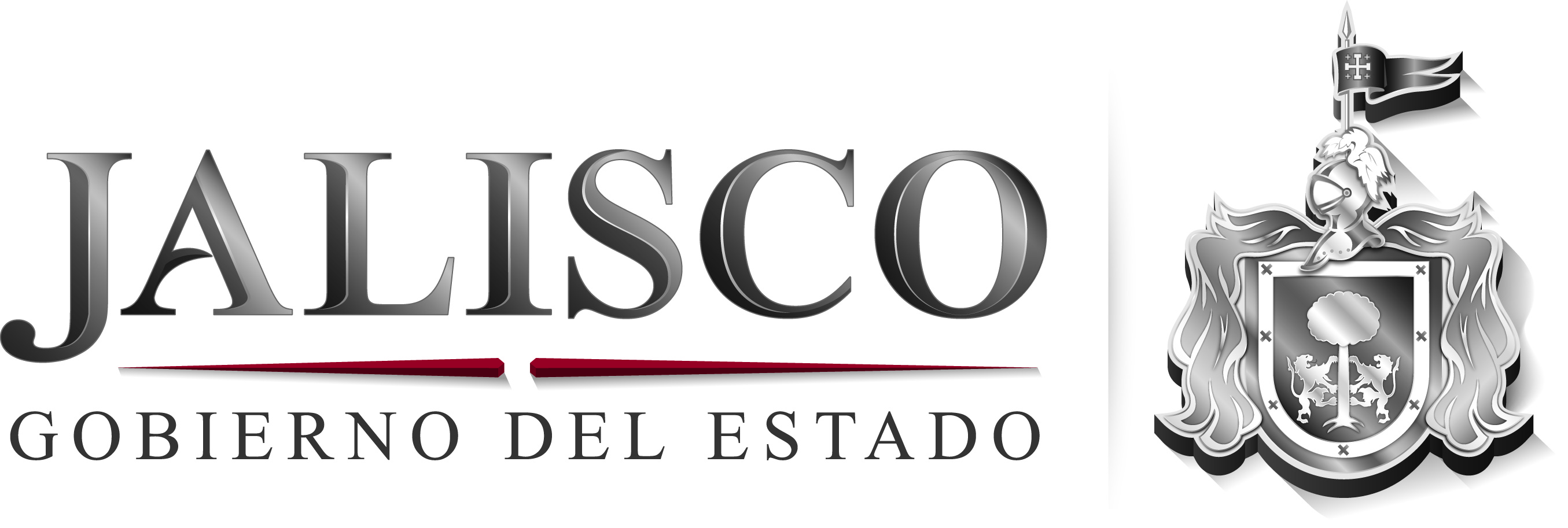 Detalle.
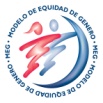 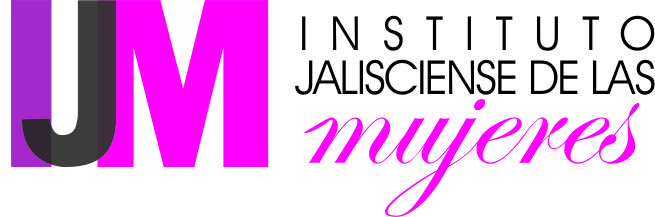